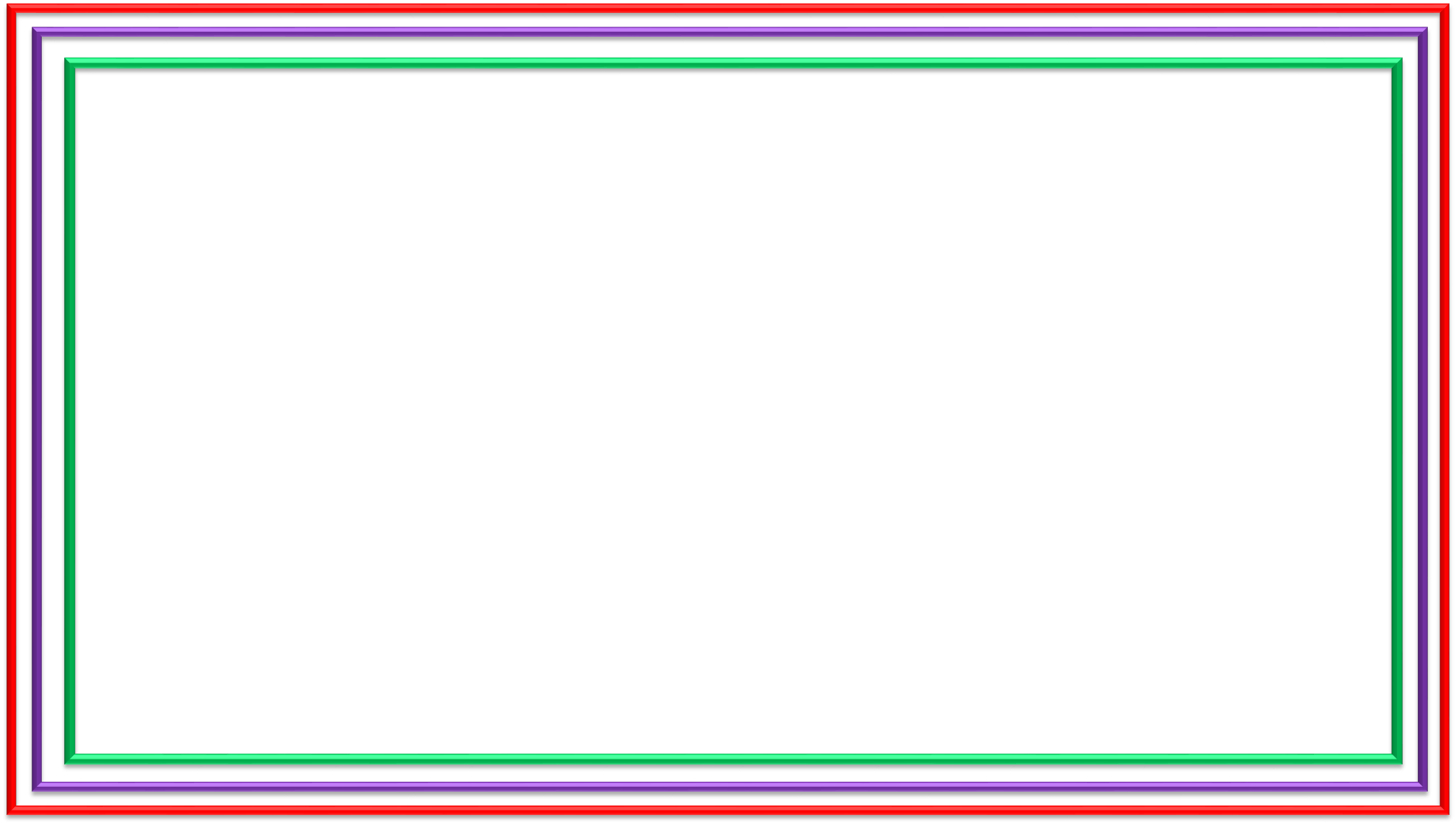 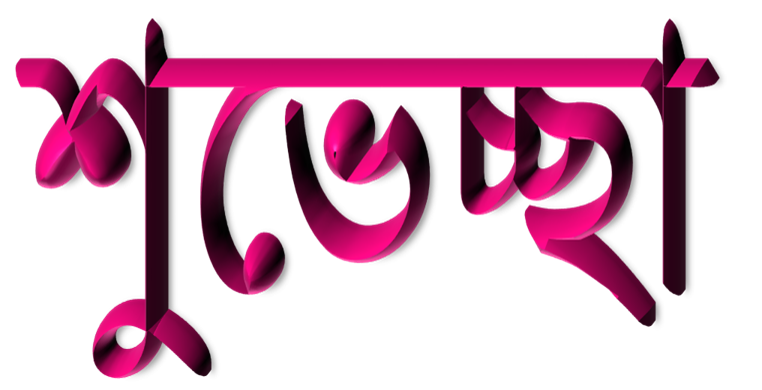 শিক্ষক পরিচিতি
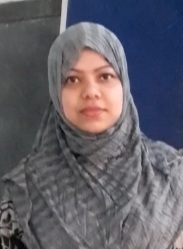 মাকসুদা ফেরদৌস 
সহকারী শিক্ষক 
রামপাল সরকারি প্রাথমিক বিদ্যালয়
মুন্সীগঞ্জ সদর, মুন্সীগঞ্জ। 
E-Mail:
fredousmaksuda95@gmail.com
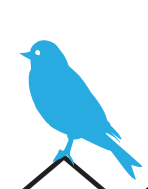 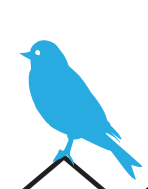 পাঠ পরিচিতি
গল্প
শ্রেণি
প্রাক-প্রাথমিক
বিষয়
গল্পঃ অপুর বিড়াল
শিখনফল
শোনা
২.২.১-গল্প শুনে বুঝতে পারবে।
২.২.২-গল্প শুনে আনন্দ লাভ করবে।
বলা
২.৪.১-গল্প বলতে পারবে।
৪.১.১-সহজ বিষয়ে অনুভূতি ব্যক্ত করতে পারবে।
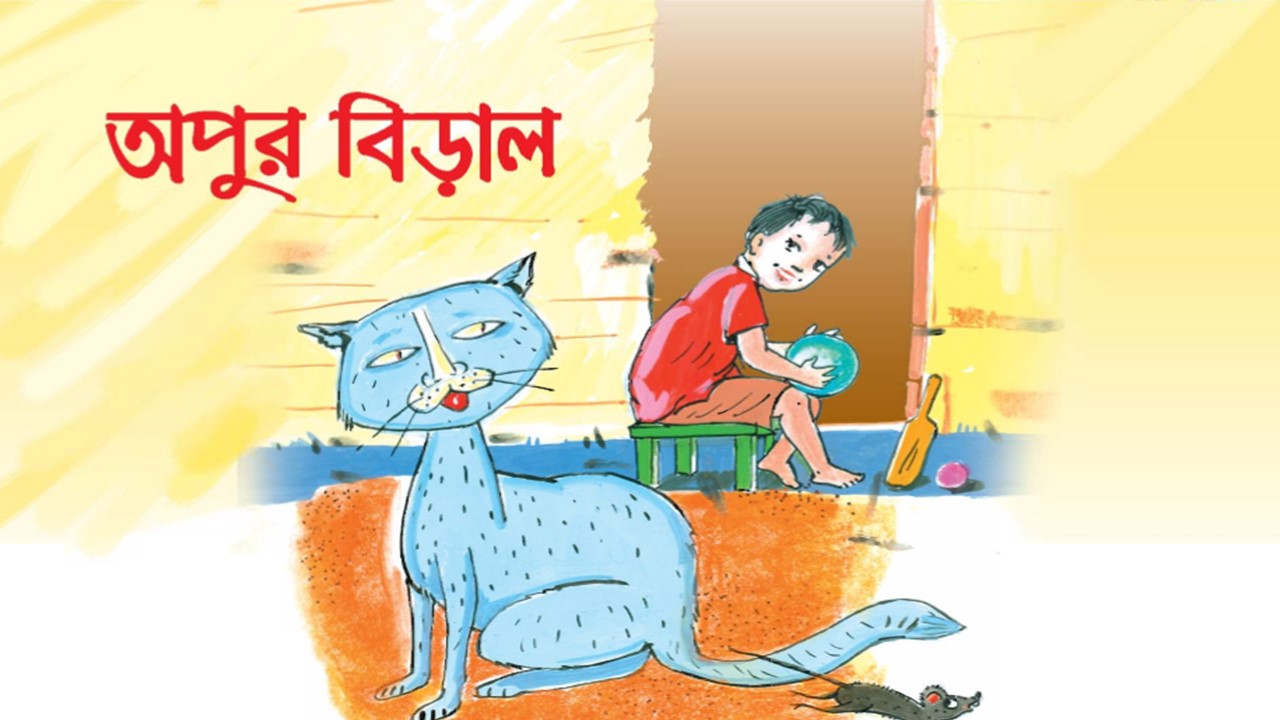 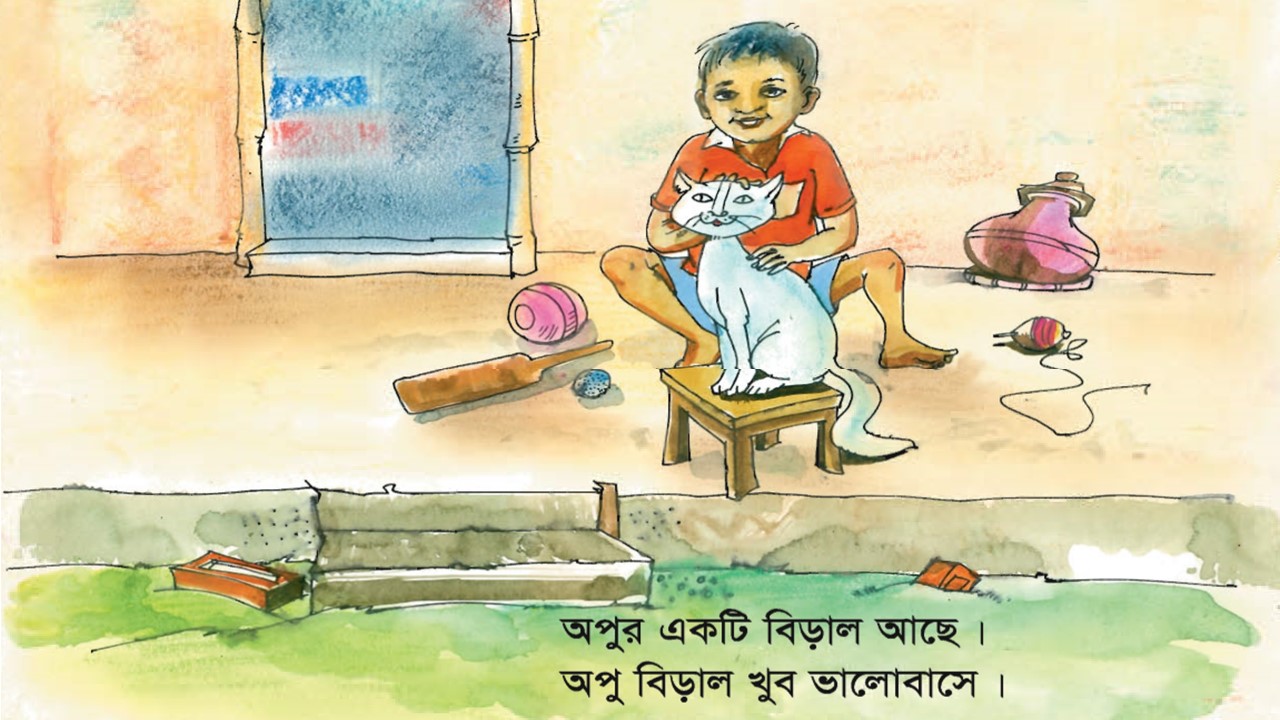 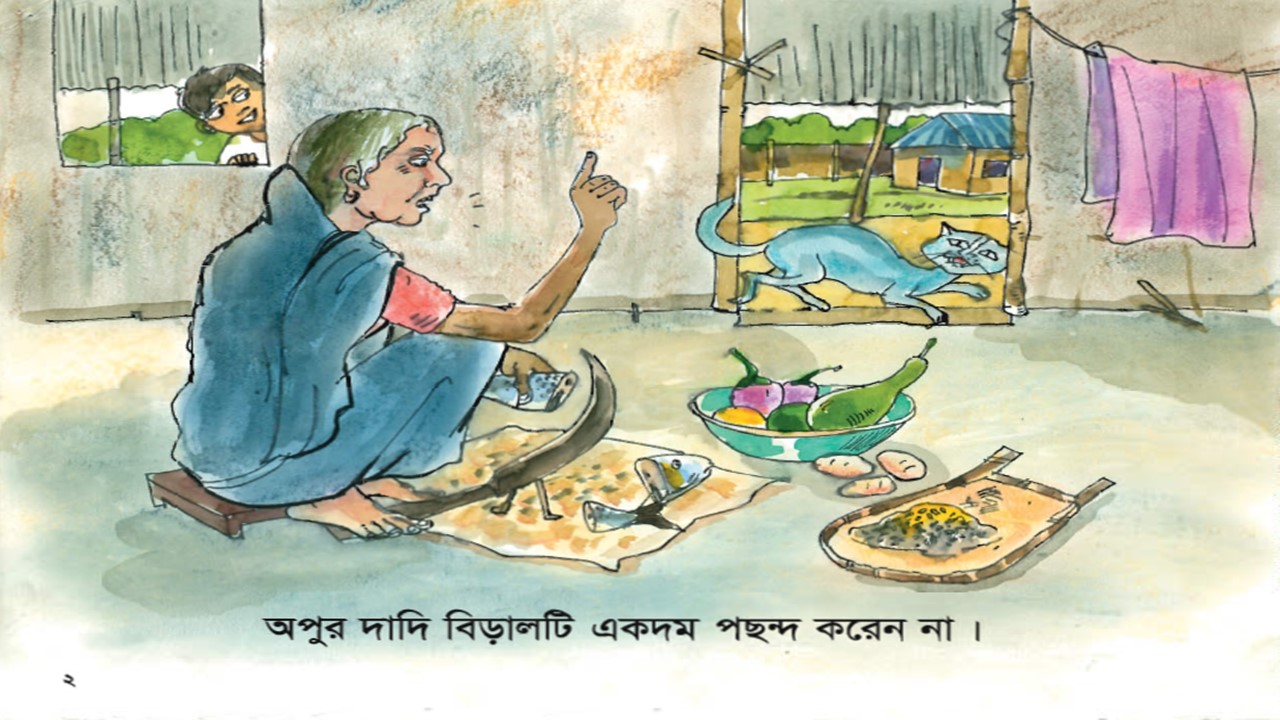 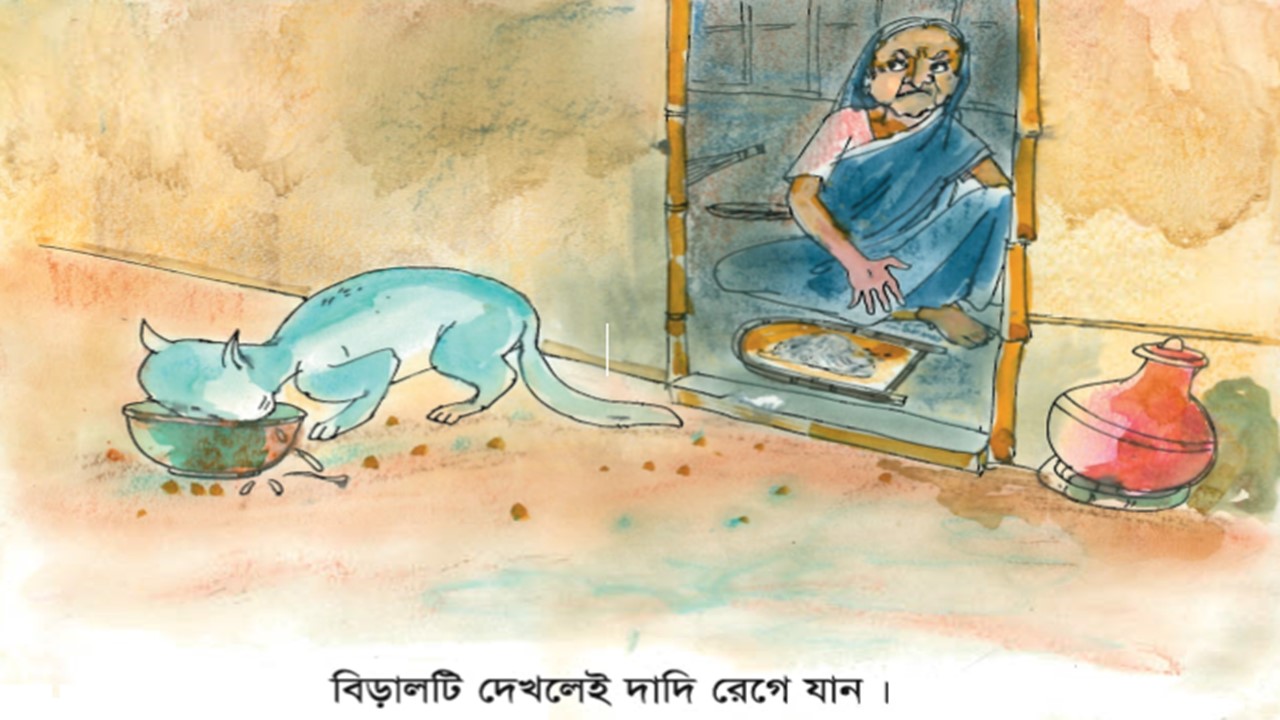 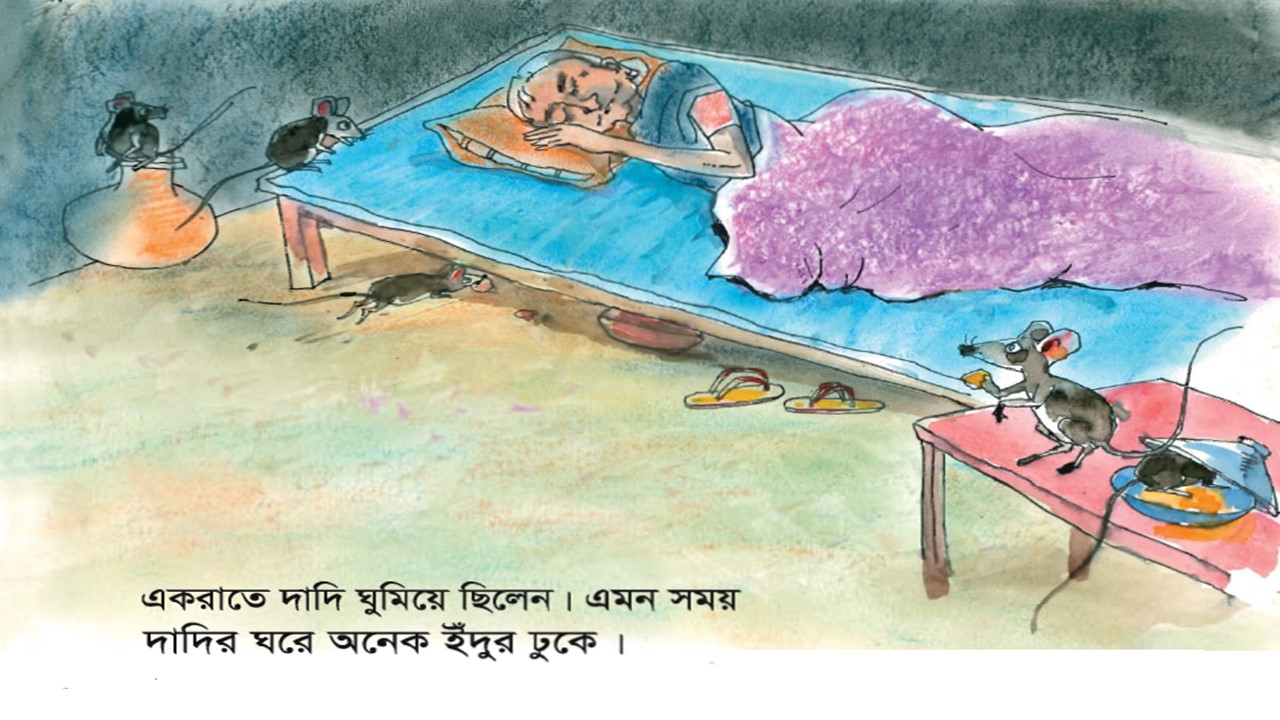 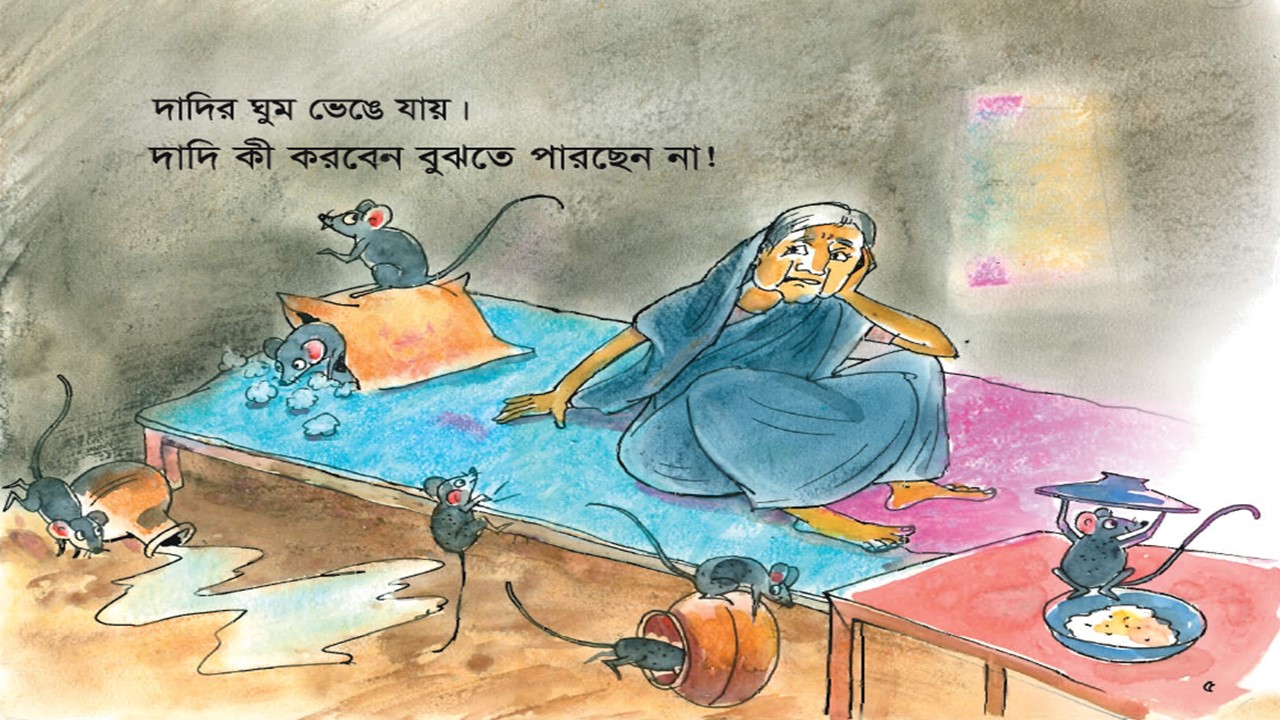 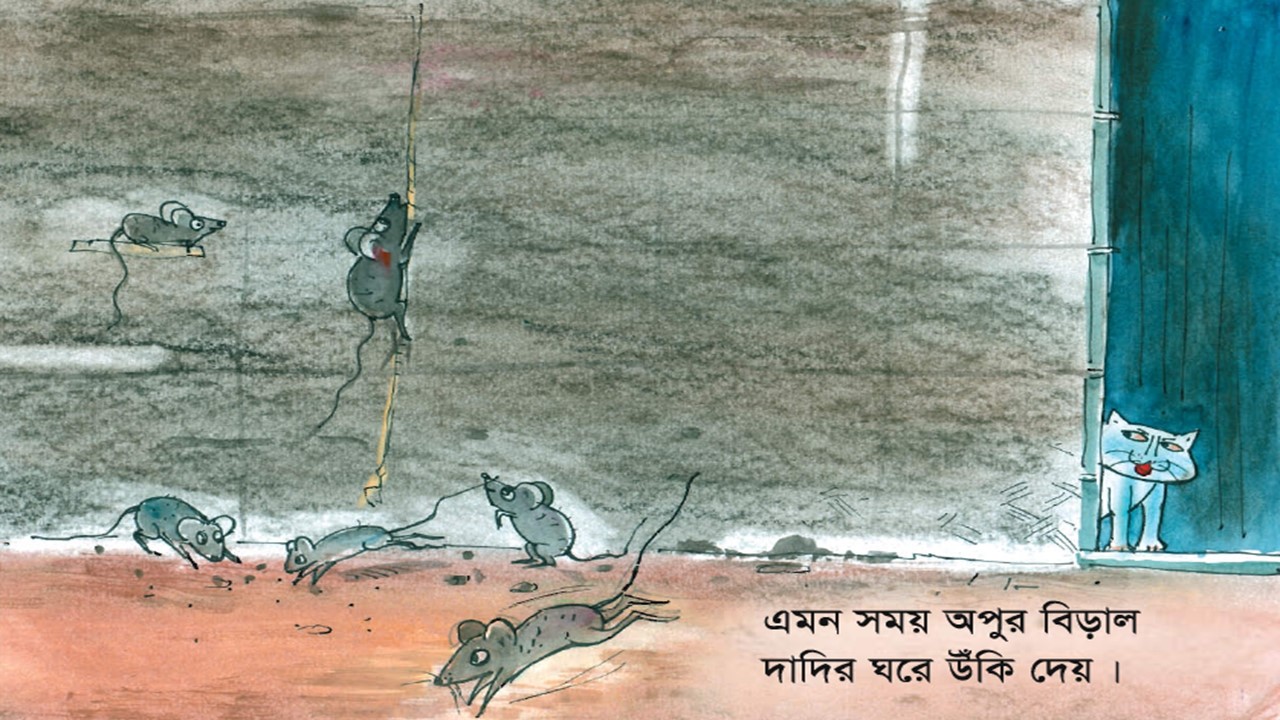 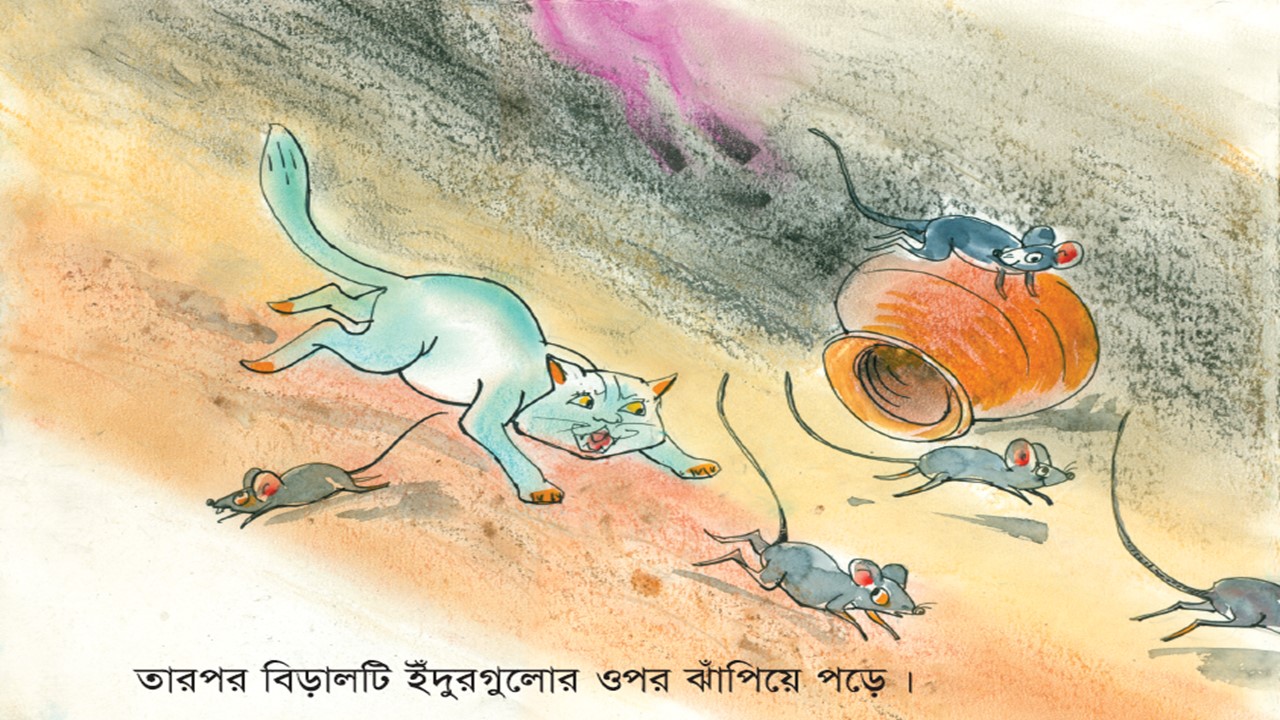 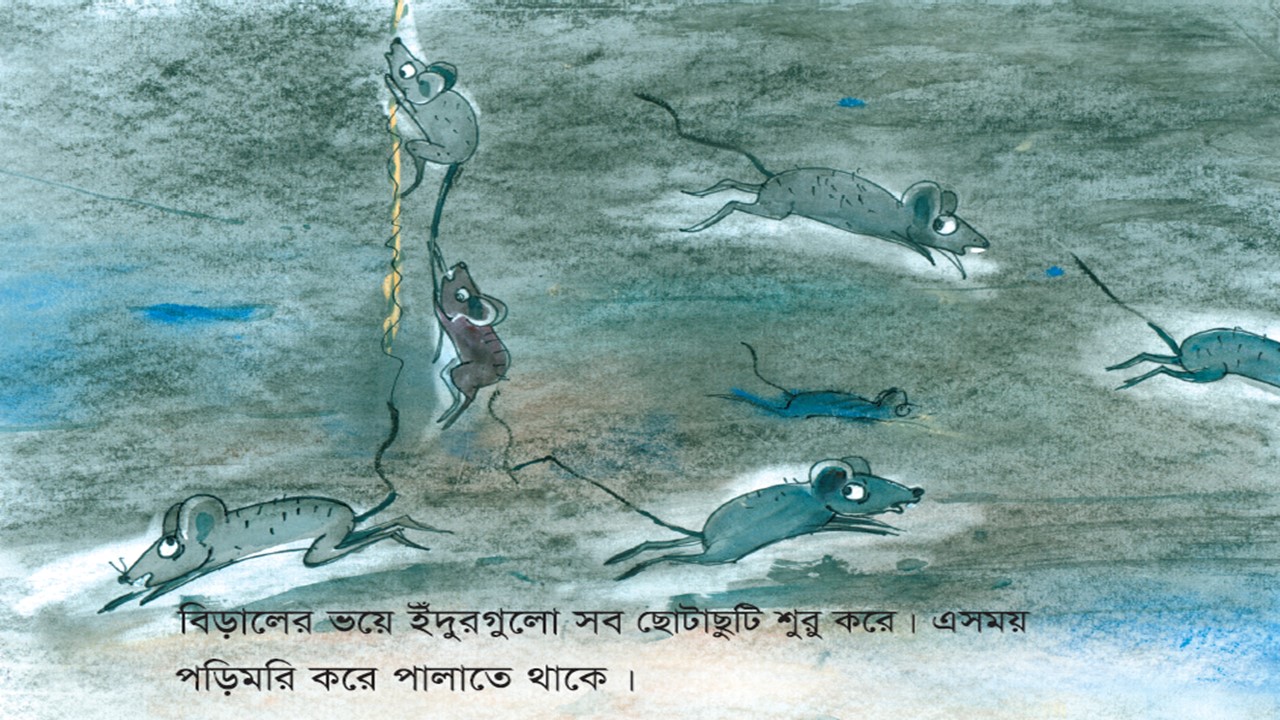 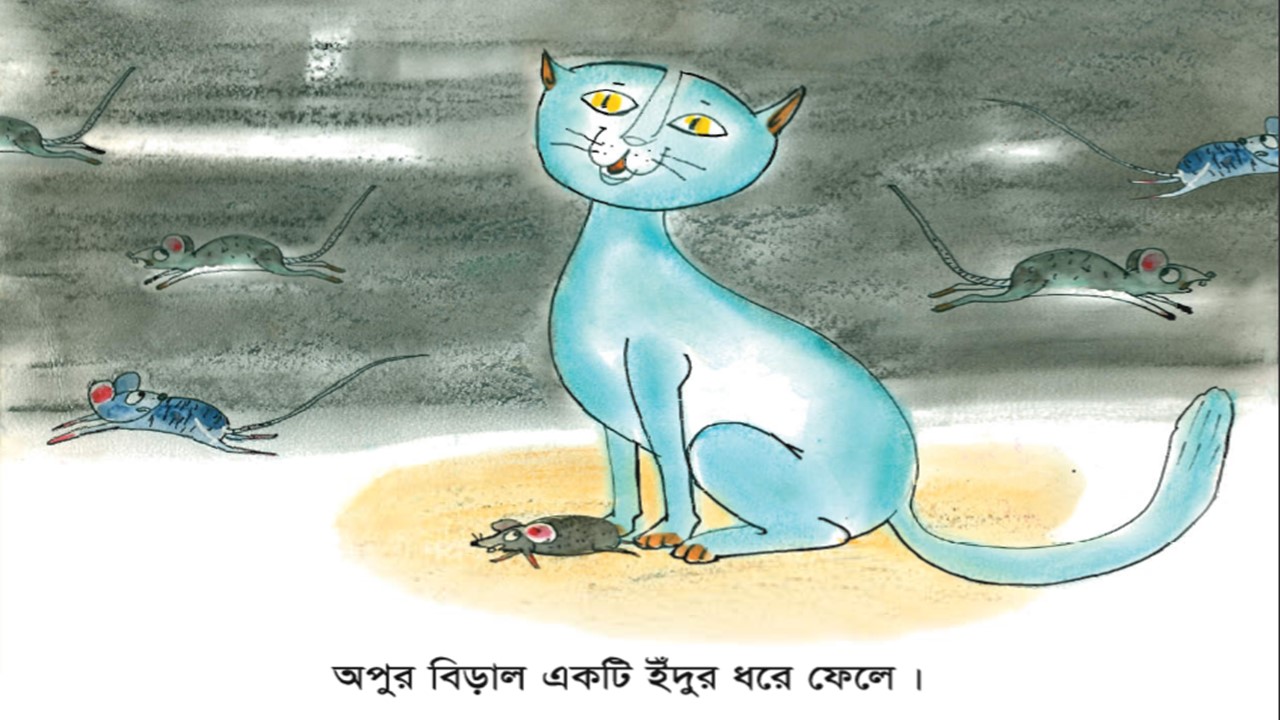 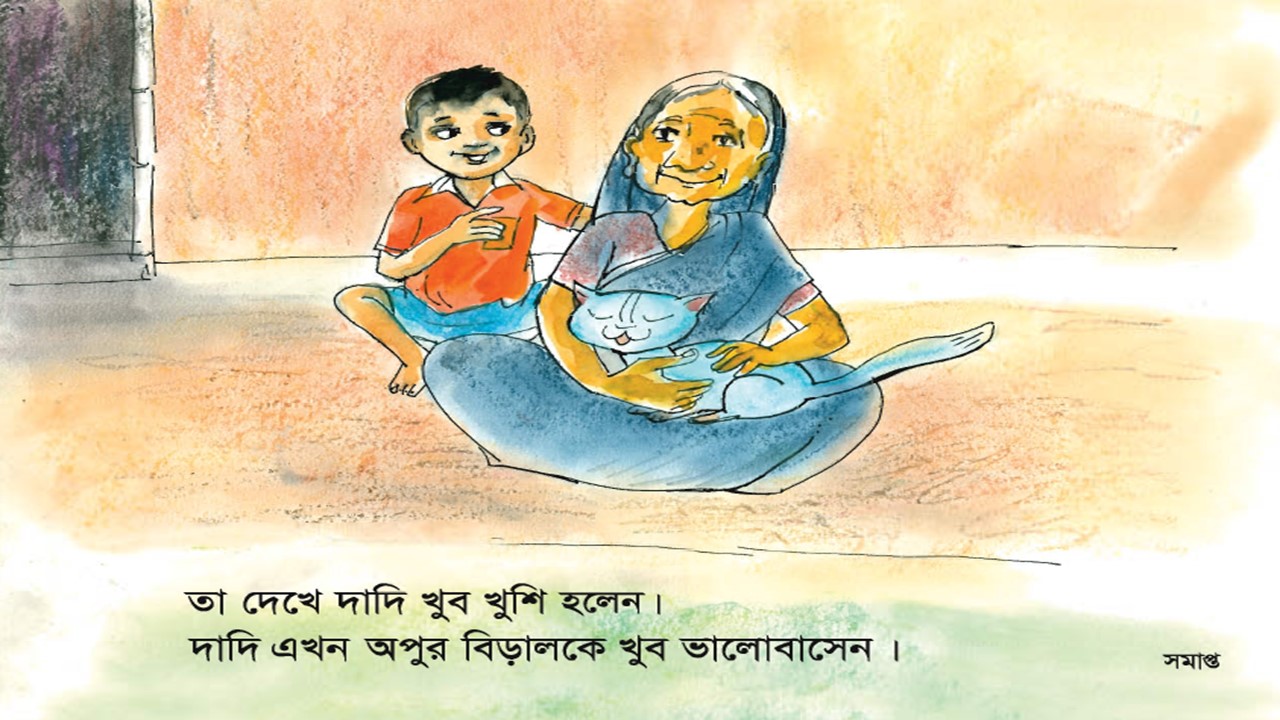 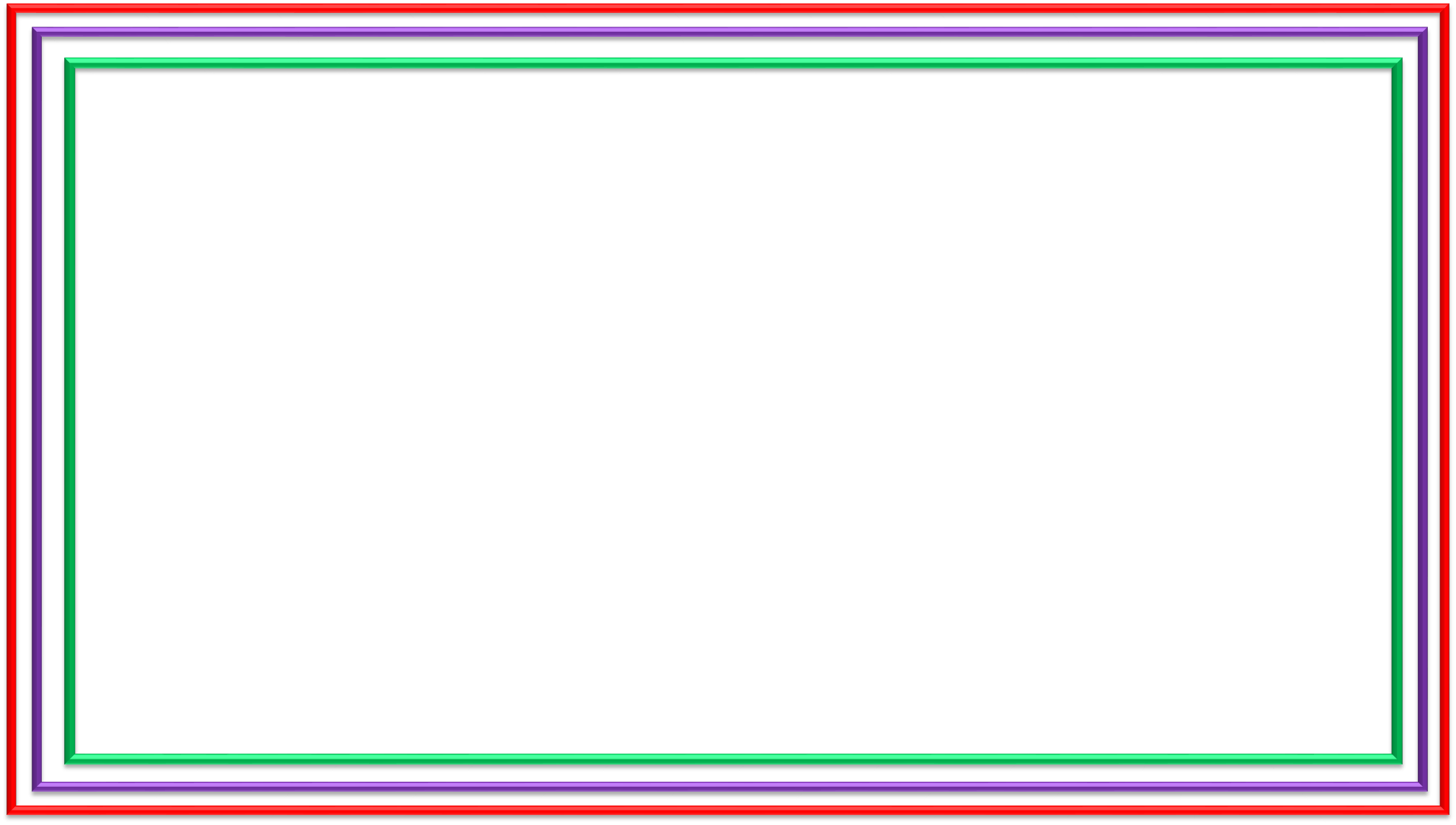 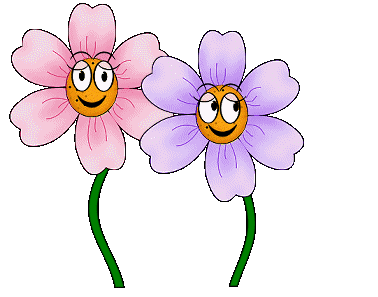 ধন্যবাদ